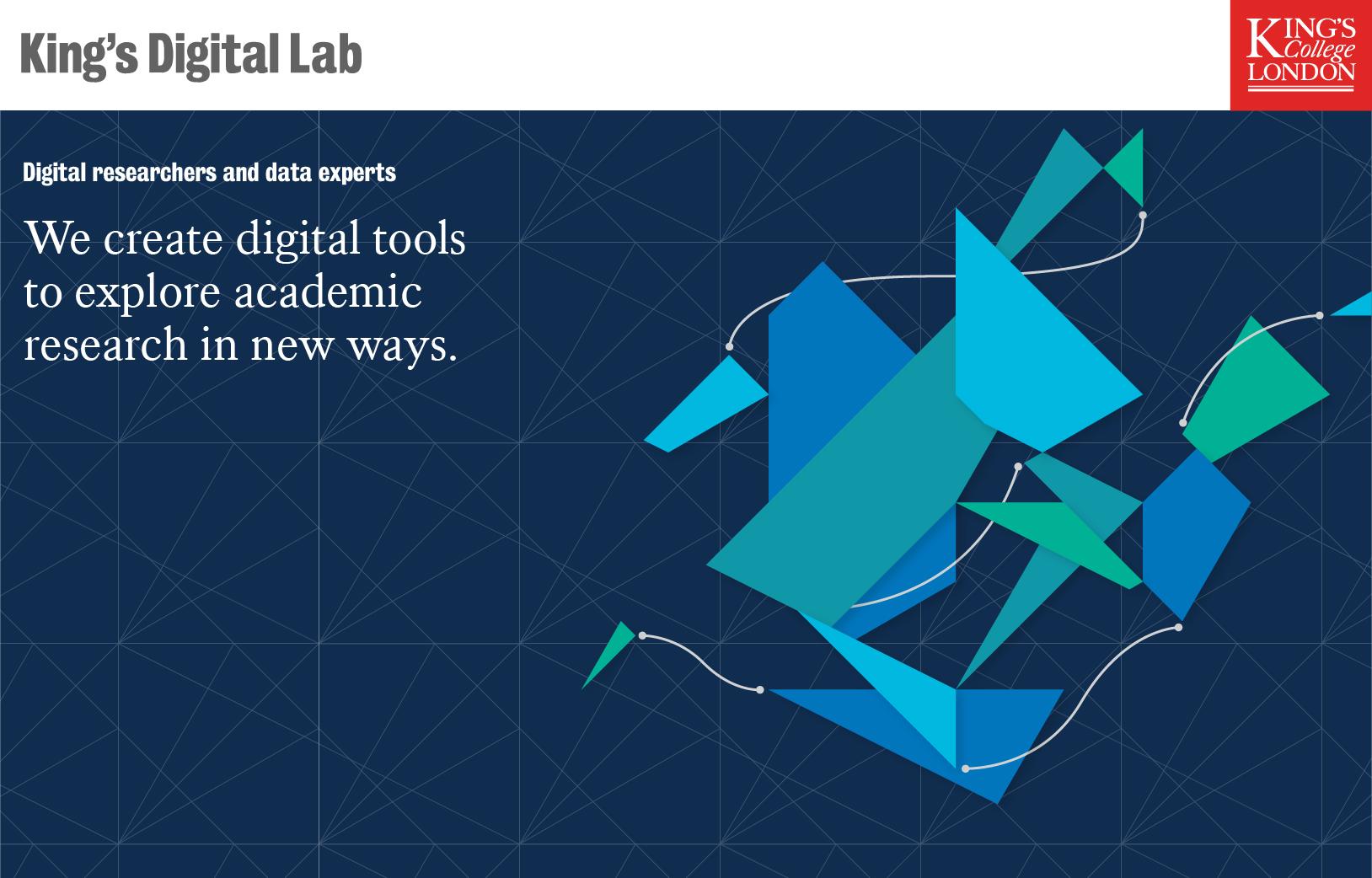 Snapshot on
King’s Digital Lab
Mission and Activities 2022-25

Communicating
the significance of RSE
in a research-intensive HEI context
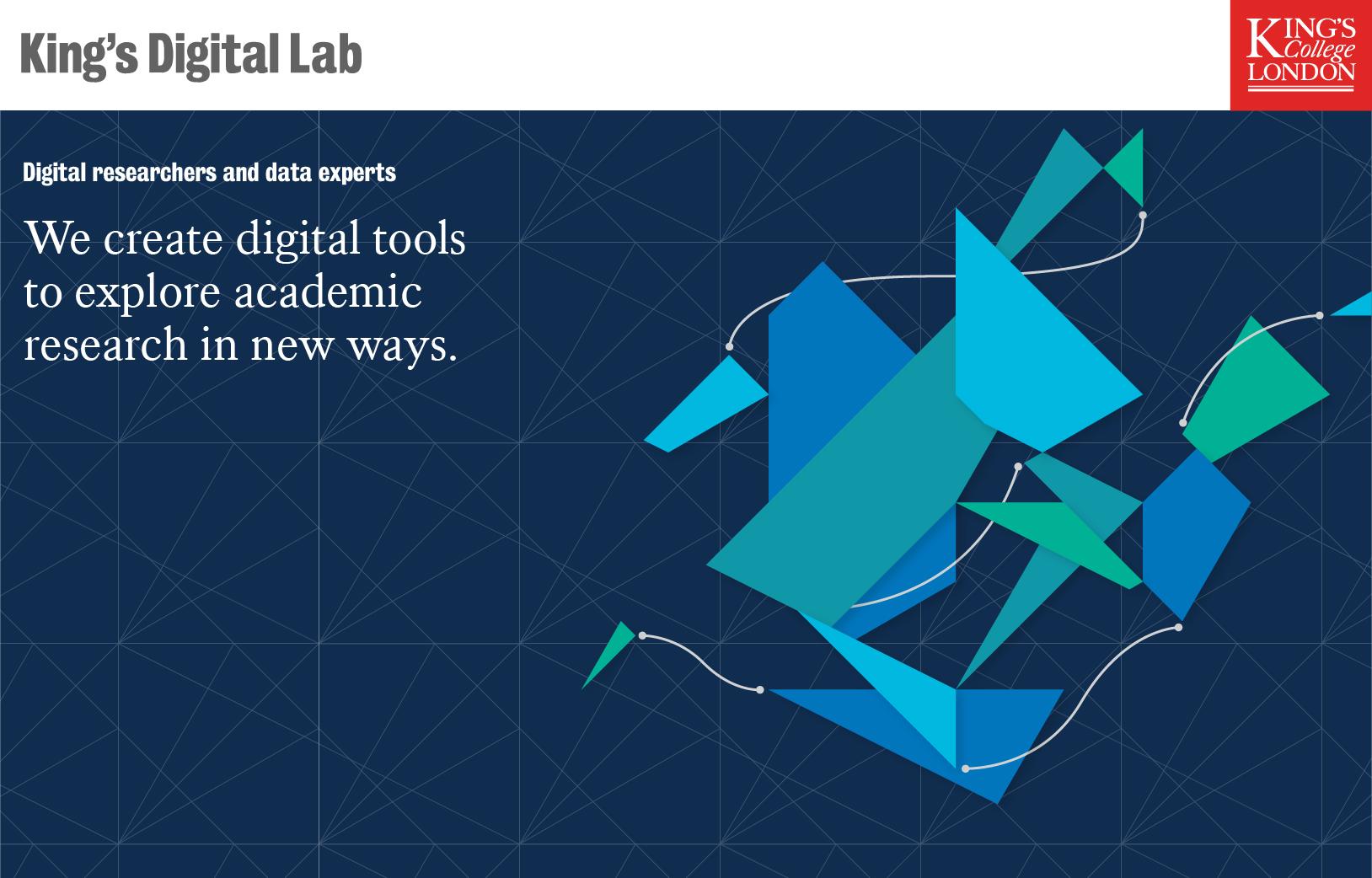 Authors: Arianna Ciula, Paul Caton and Pamela Mellen
Presenting: Dr Arianna Ciula
Director of King’s Digital Lab
Senior Research Software Analyst
@ariciula
arianna.ciula@kcl.ac.uk
Why a Mission and Activities Document?
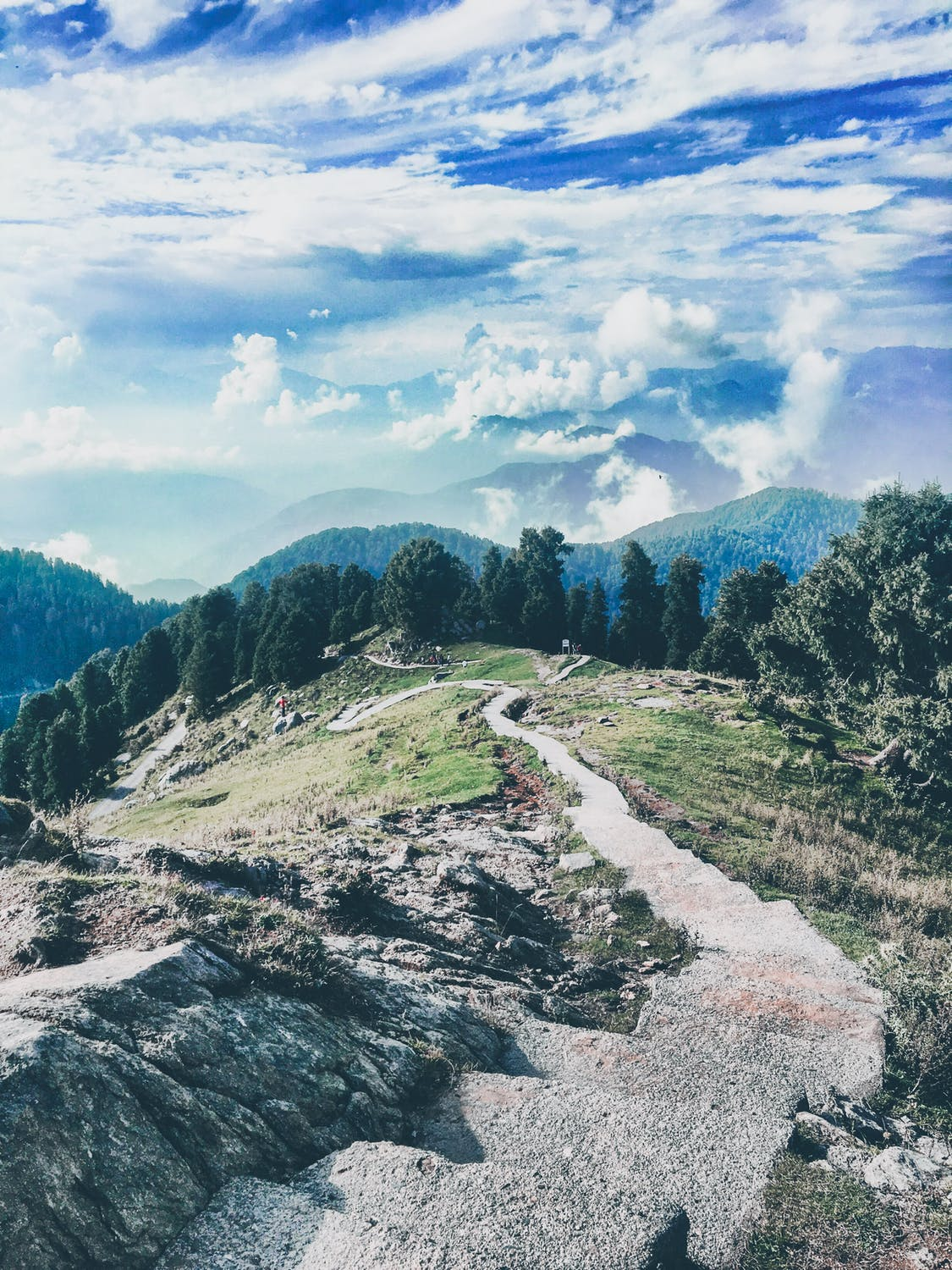 Lkshay Jain on @pexels
[Speaker Notes: Opportunity to self-reflect/review but also to compare with others]
Mission & Activities Document Structure
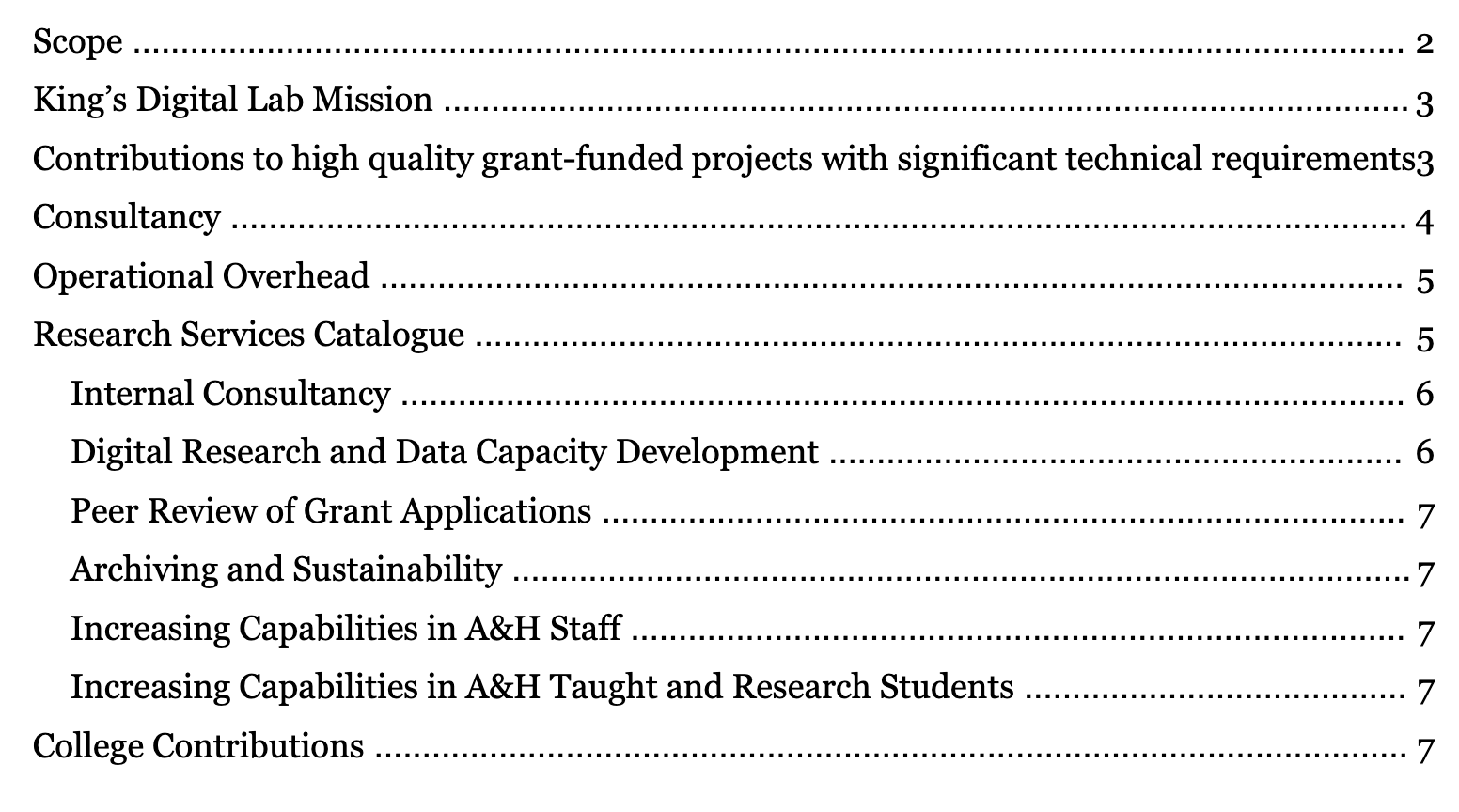 Core remit
Additional activities
Mission  & Primary Value
Inclusive Primary Value across Projects Lifecycles
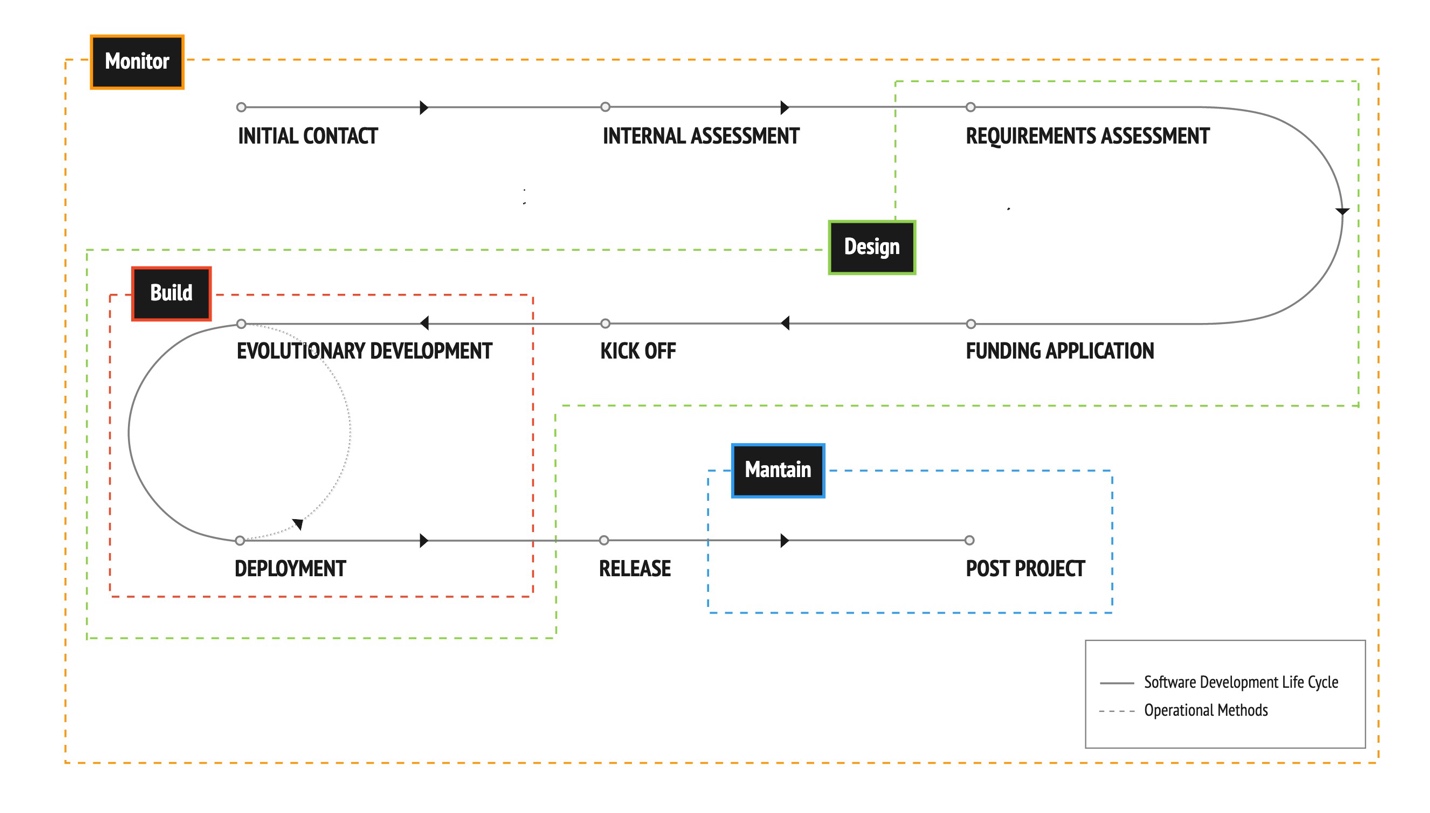 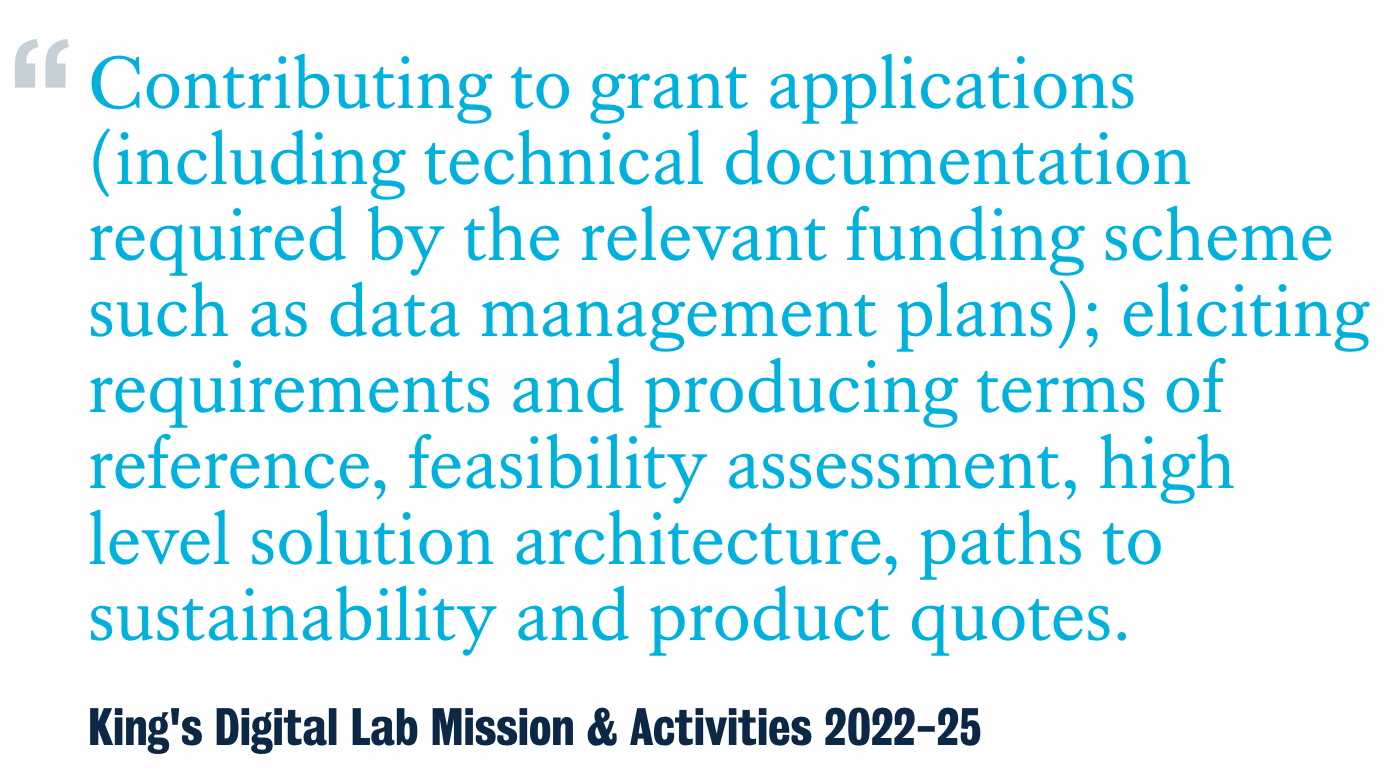 Funded projects
Capacity Allocation Priorities as TRAC-listed Research Facility
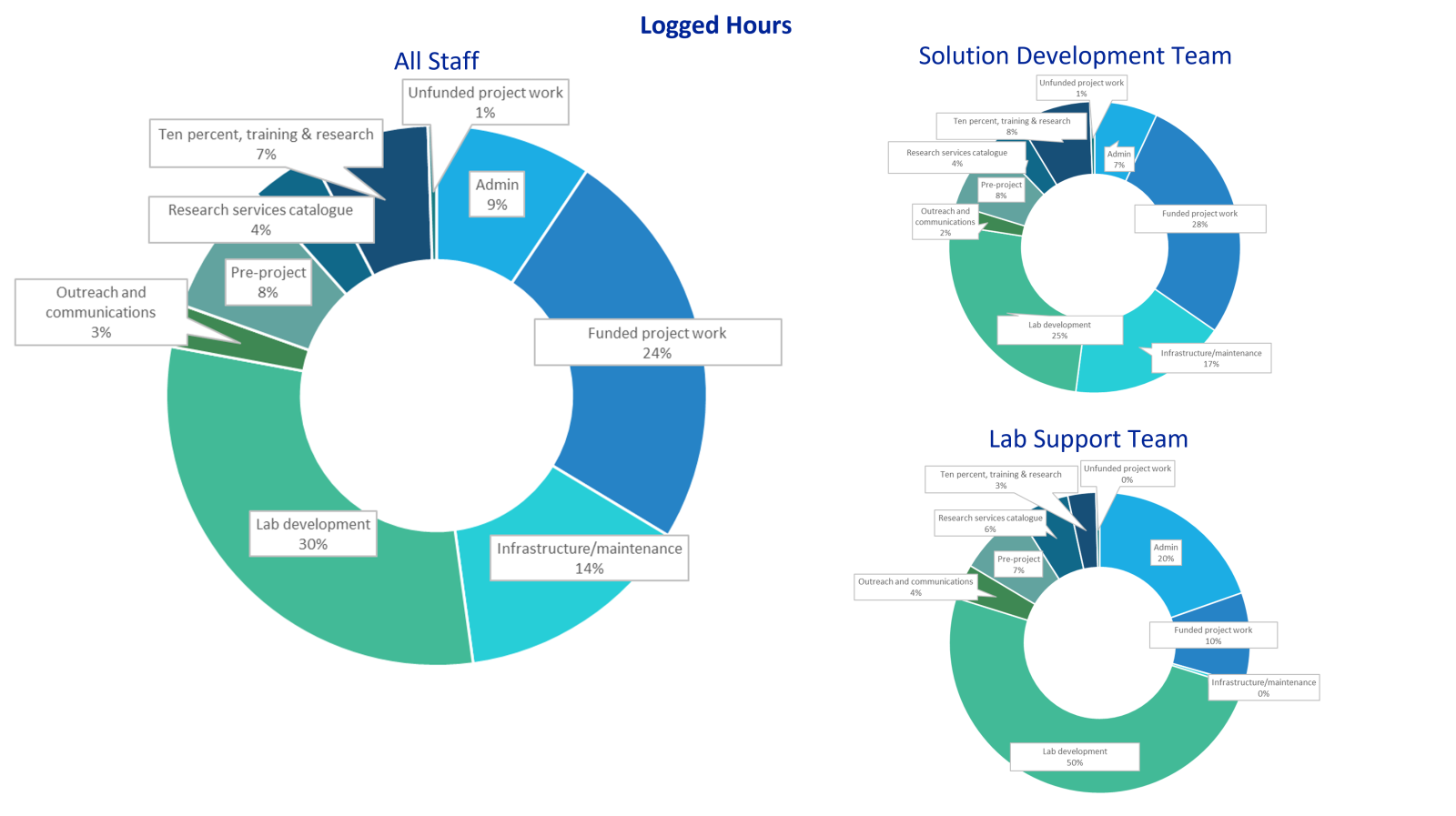 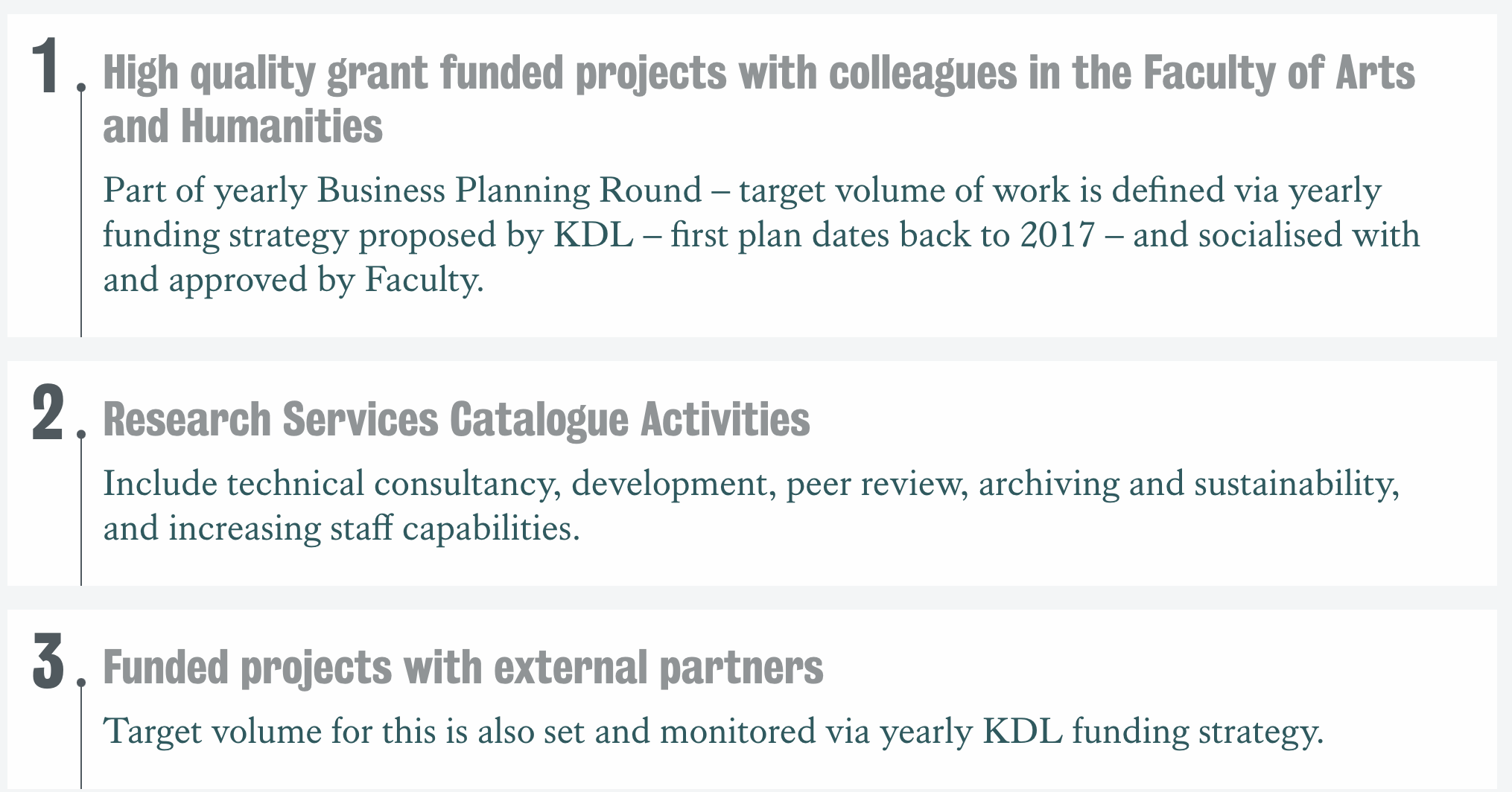 Commercial consultancy
Operational Overheads
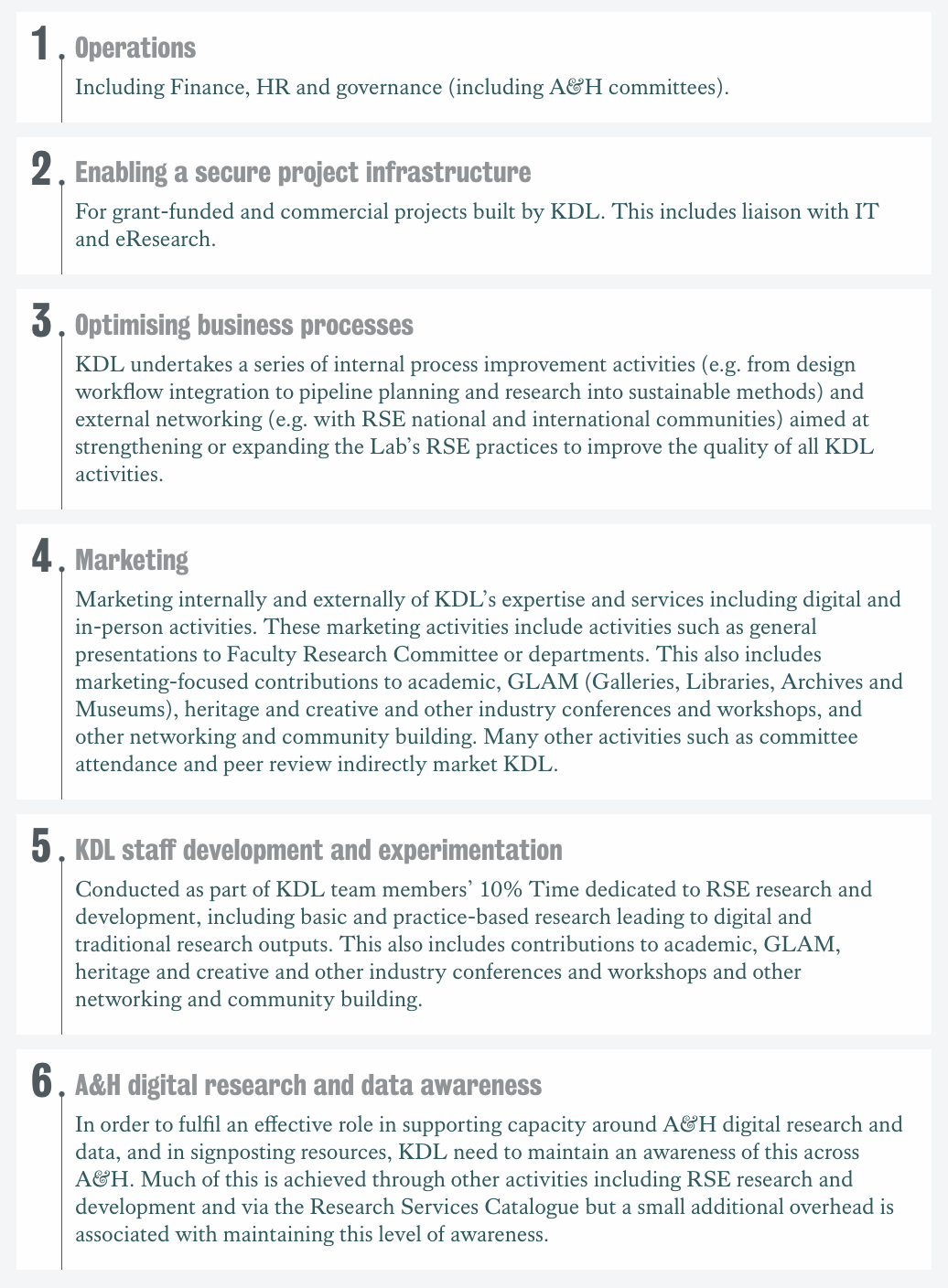 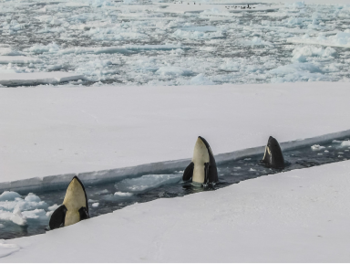 Photo by Bryan Goff on Unsplash
Research Services Catalogue
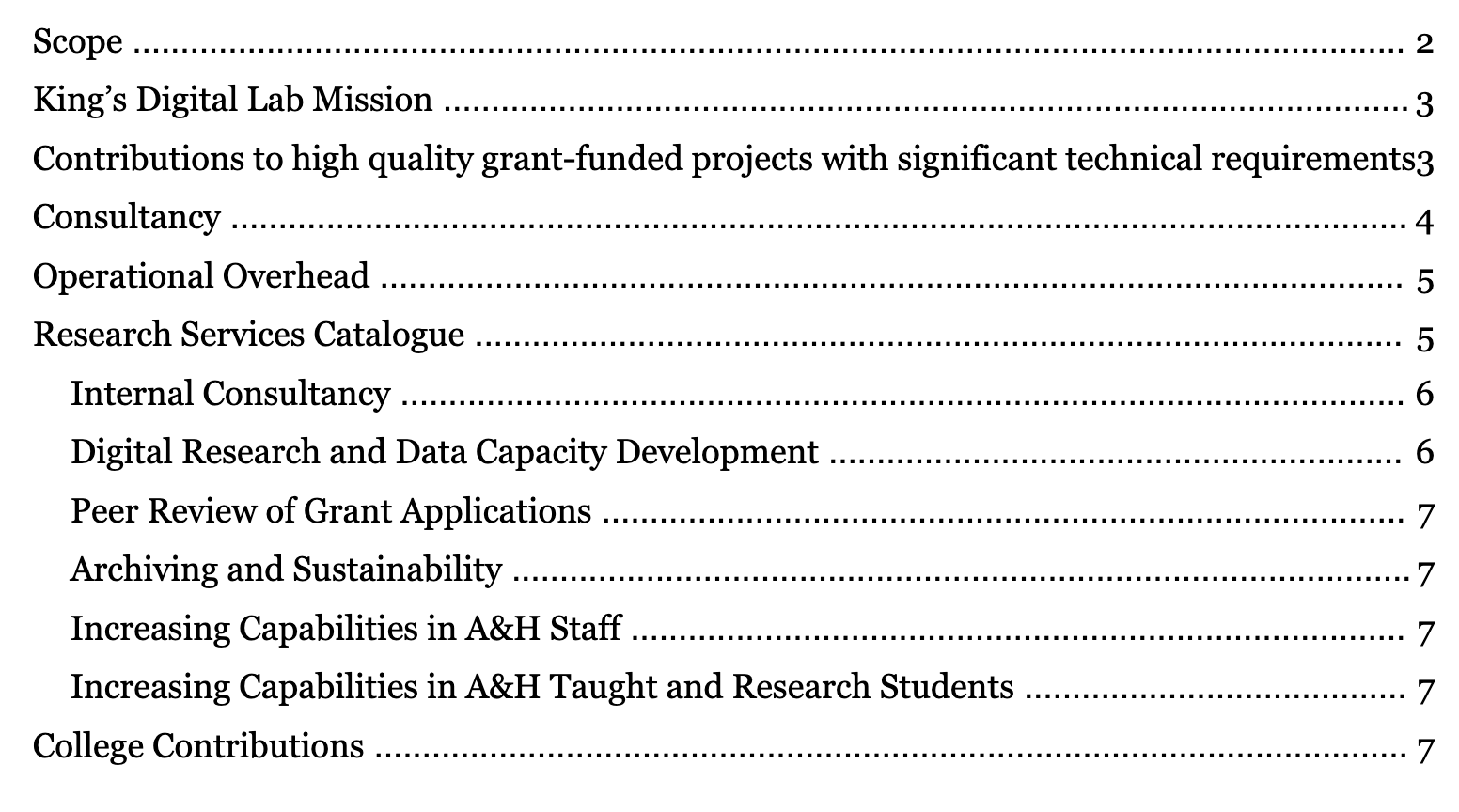 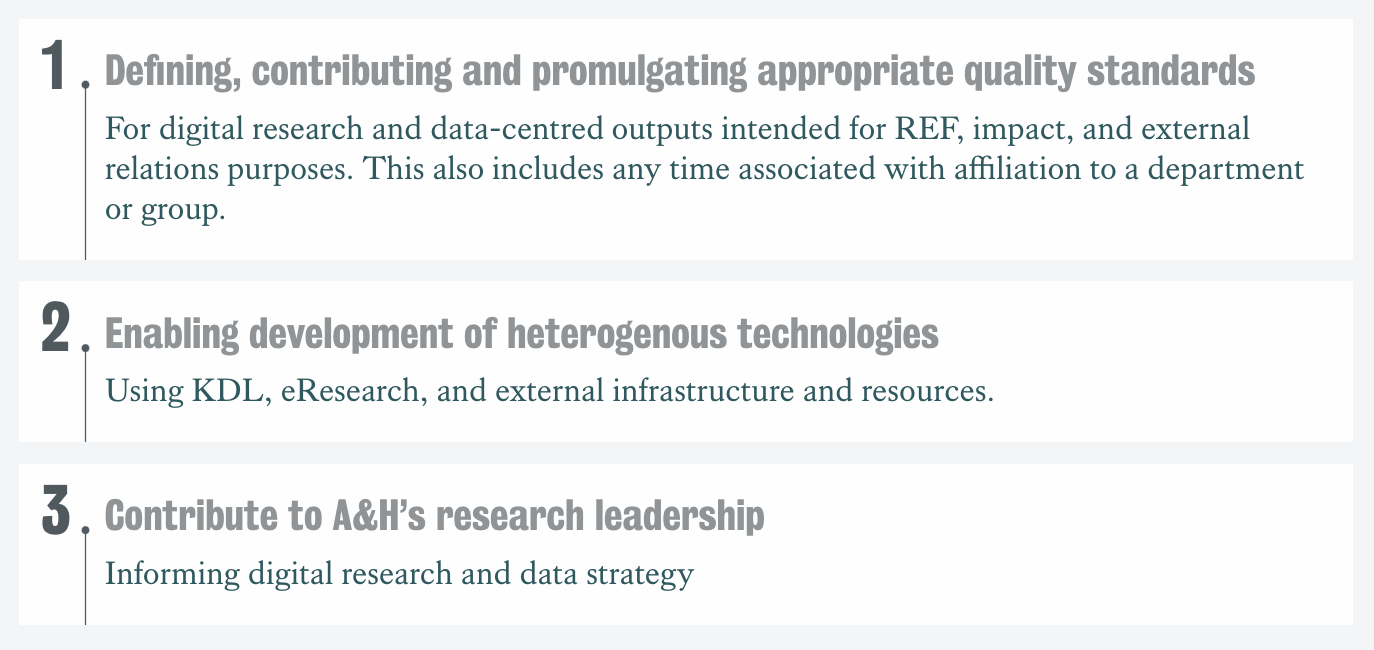 Digital Research and
Data Capacity Development
Research Services Catalogue
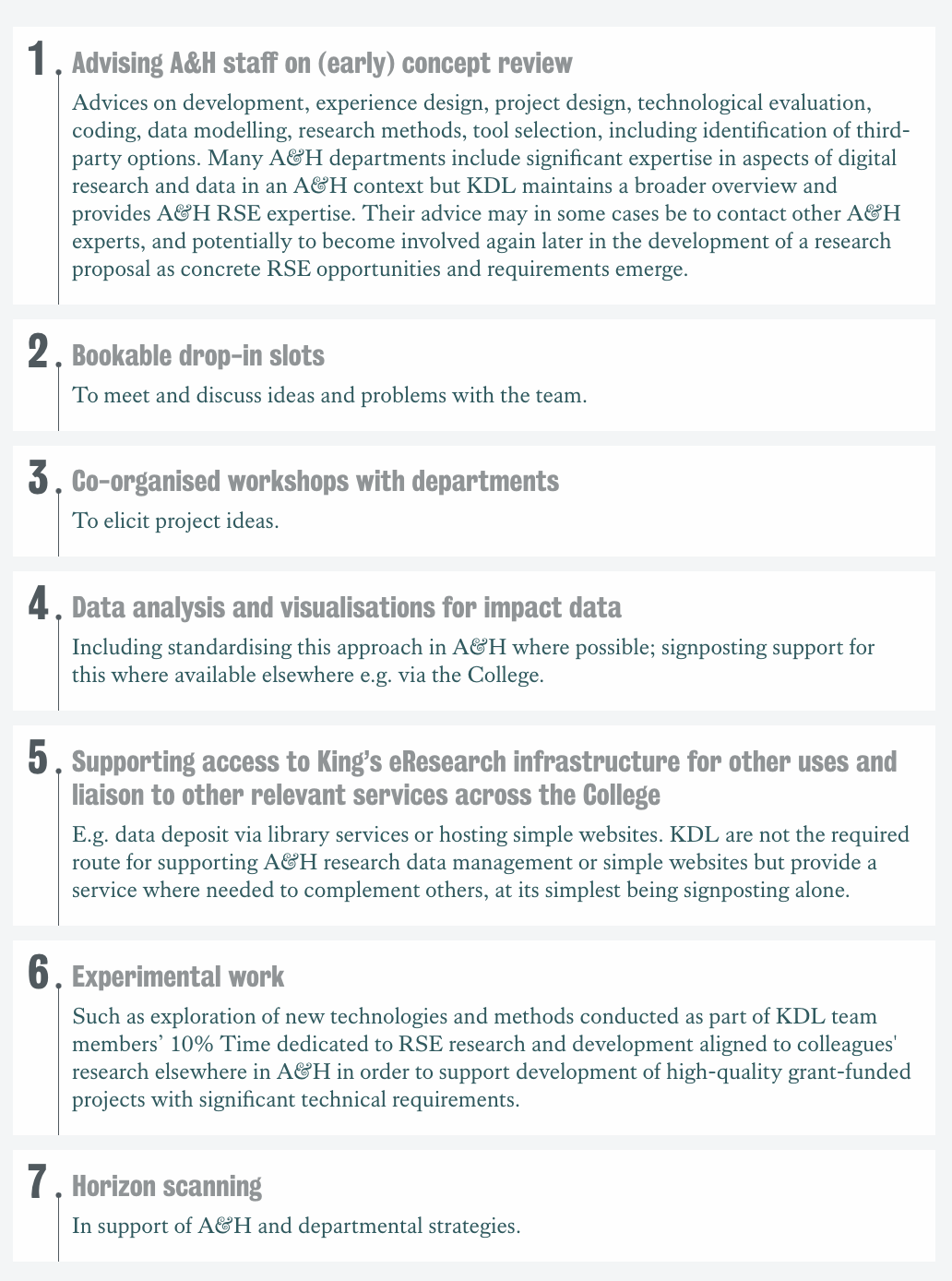 Internal Consultancy
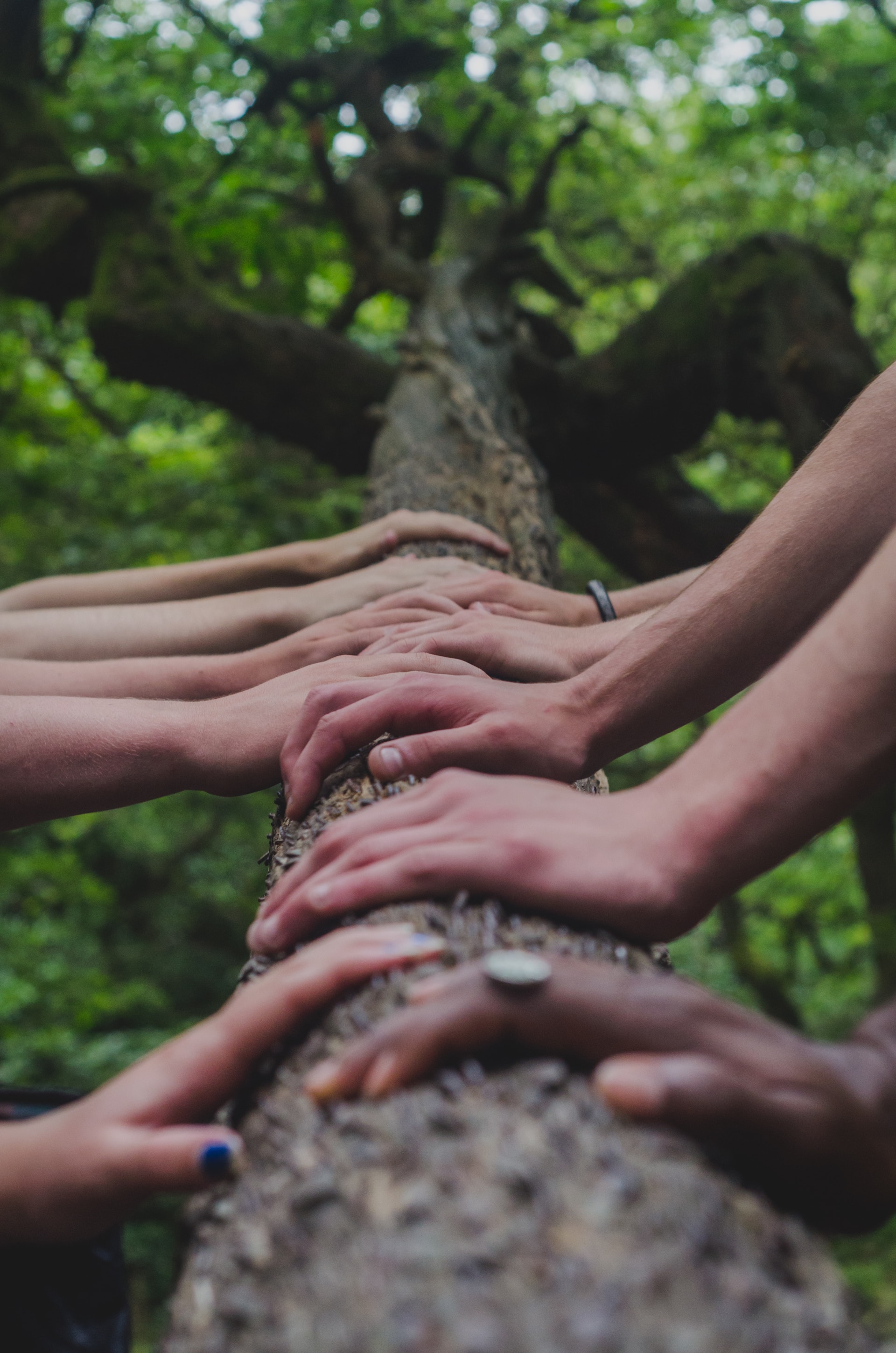 Photo by Shane Rounce on Unsplash
[Speaker Notes: ed.]
Research Services Catalogue
Archiving & Sustainability
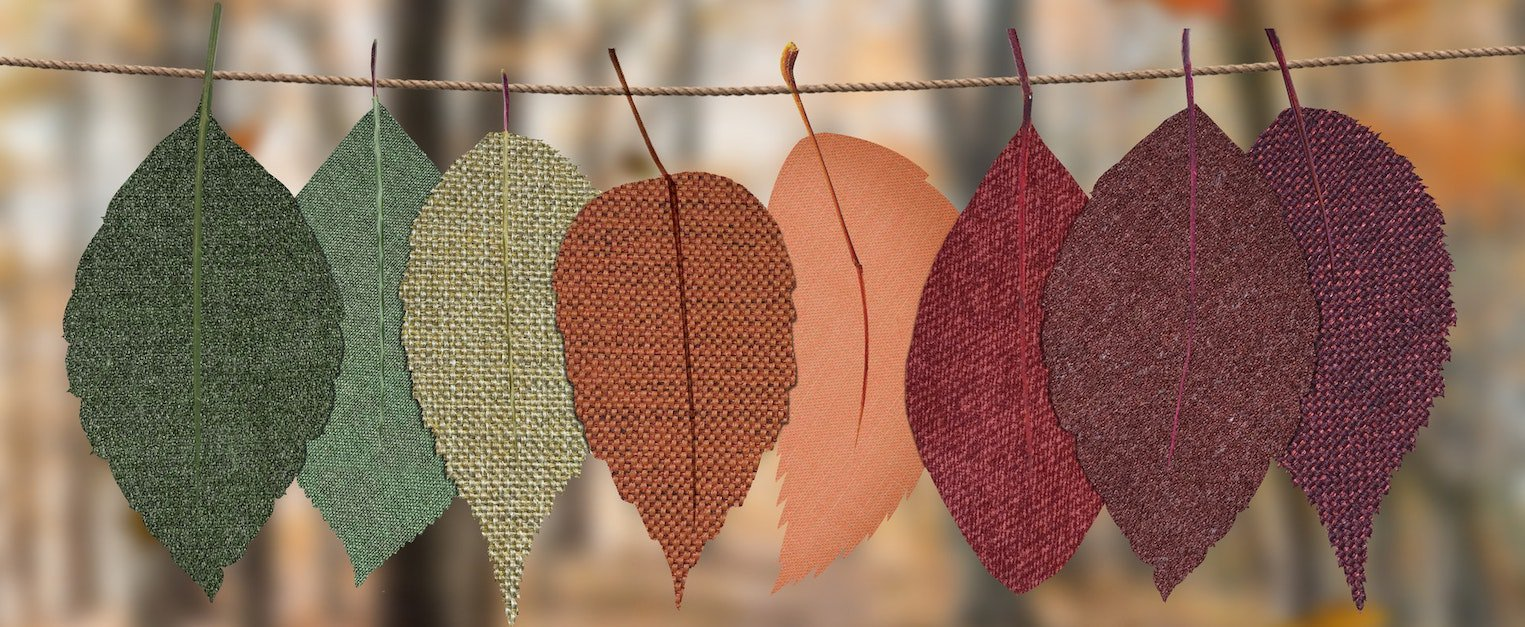 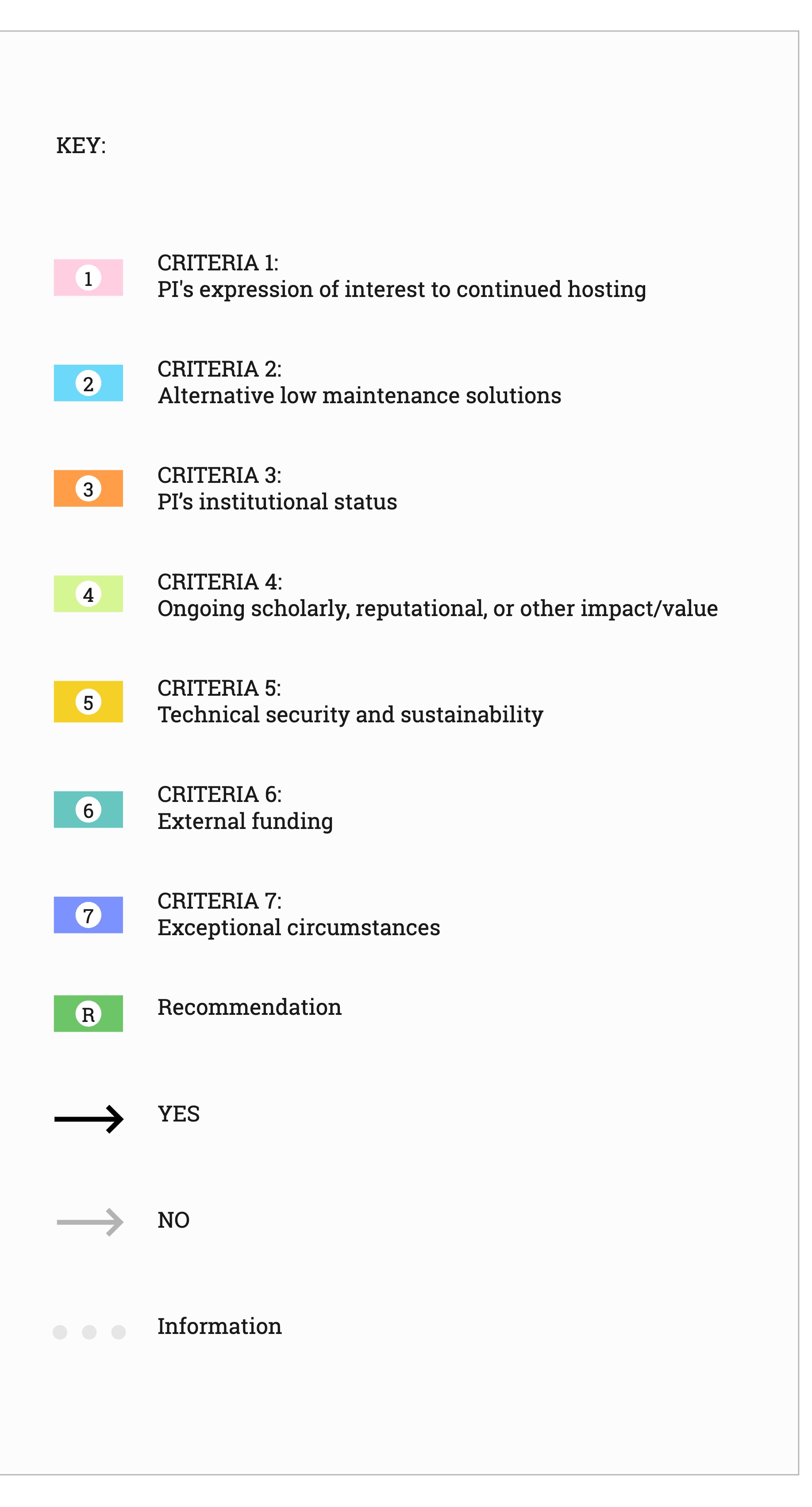 Photo by Designecologist from Pexels
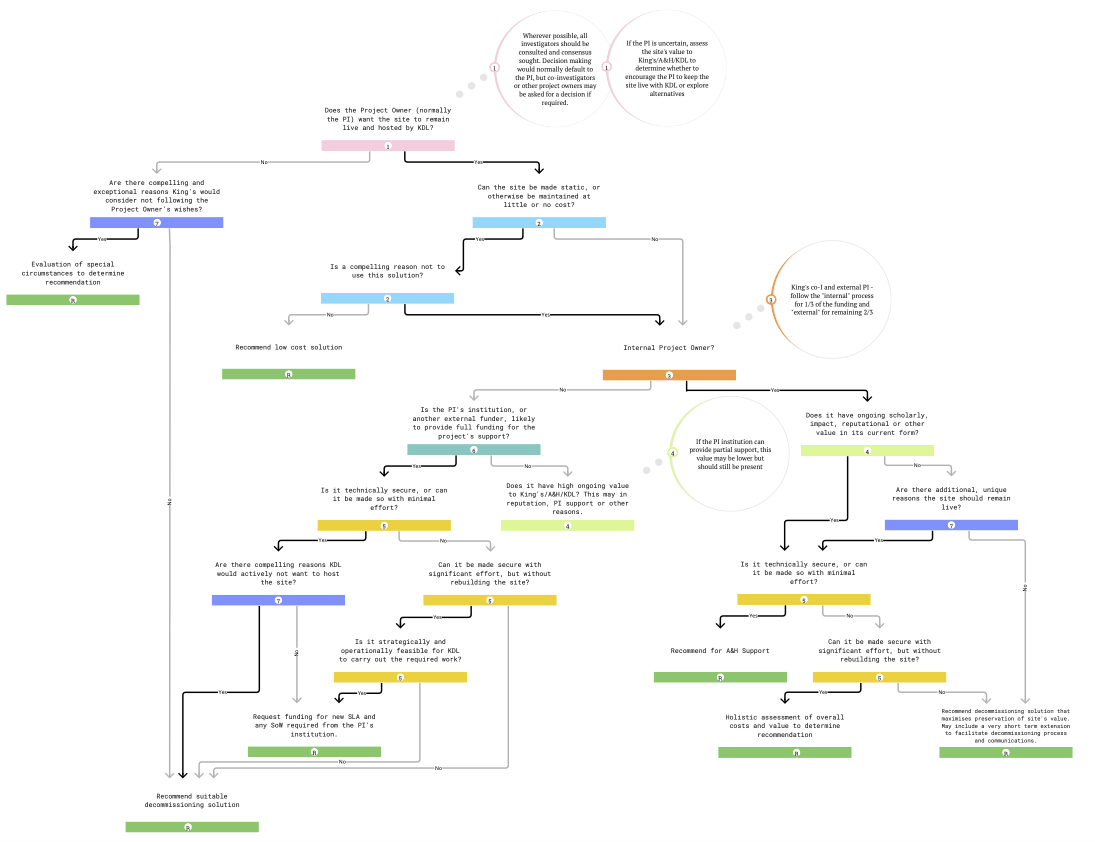 Research Services Catalogue
Increasing Capabilities in A&H Students
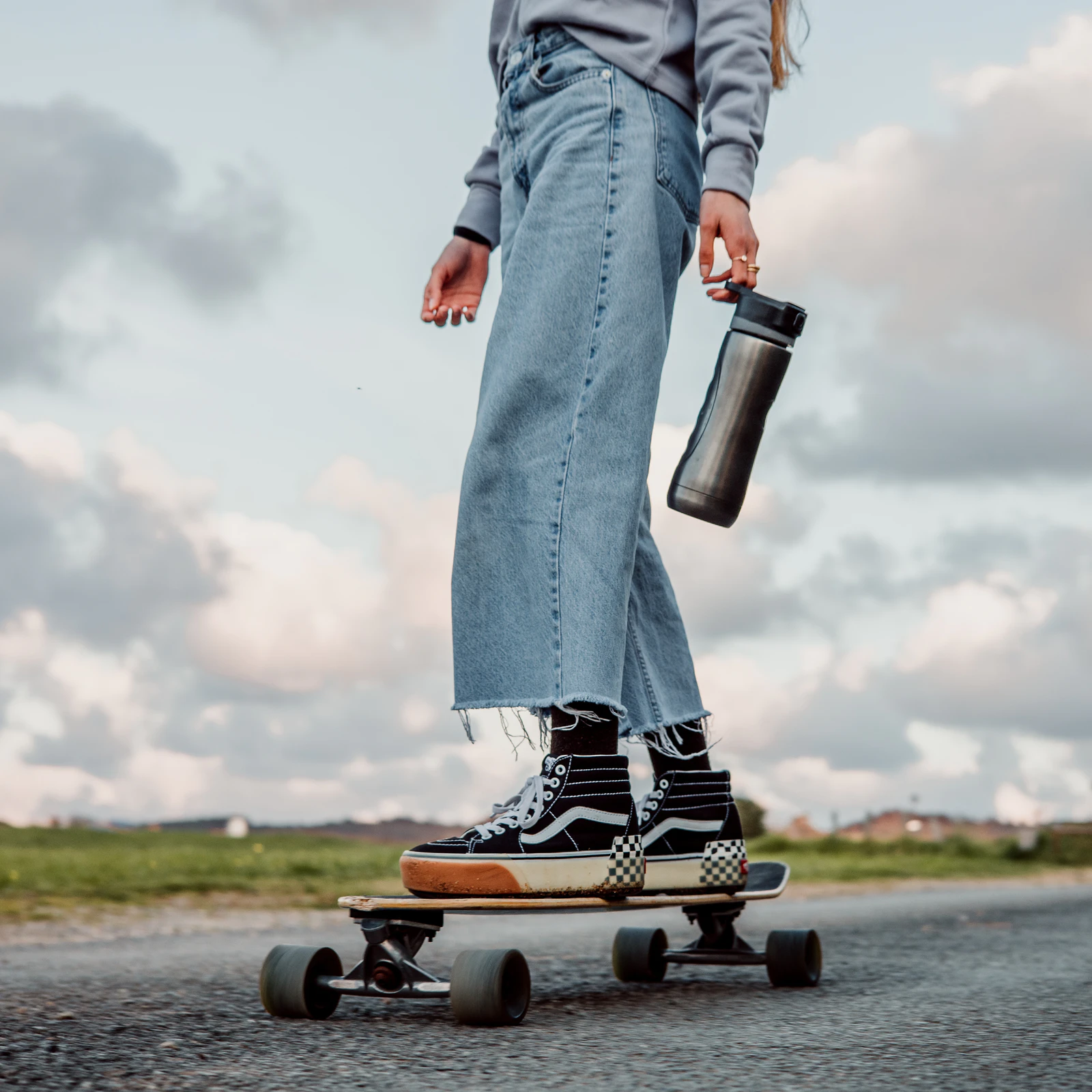 quokkabottles on @unsplash
College Contributions
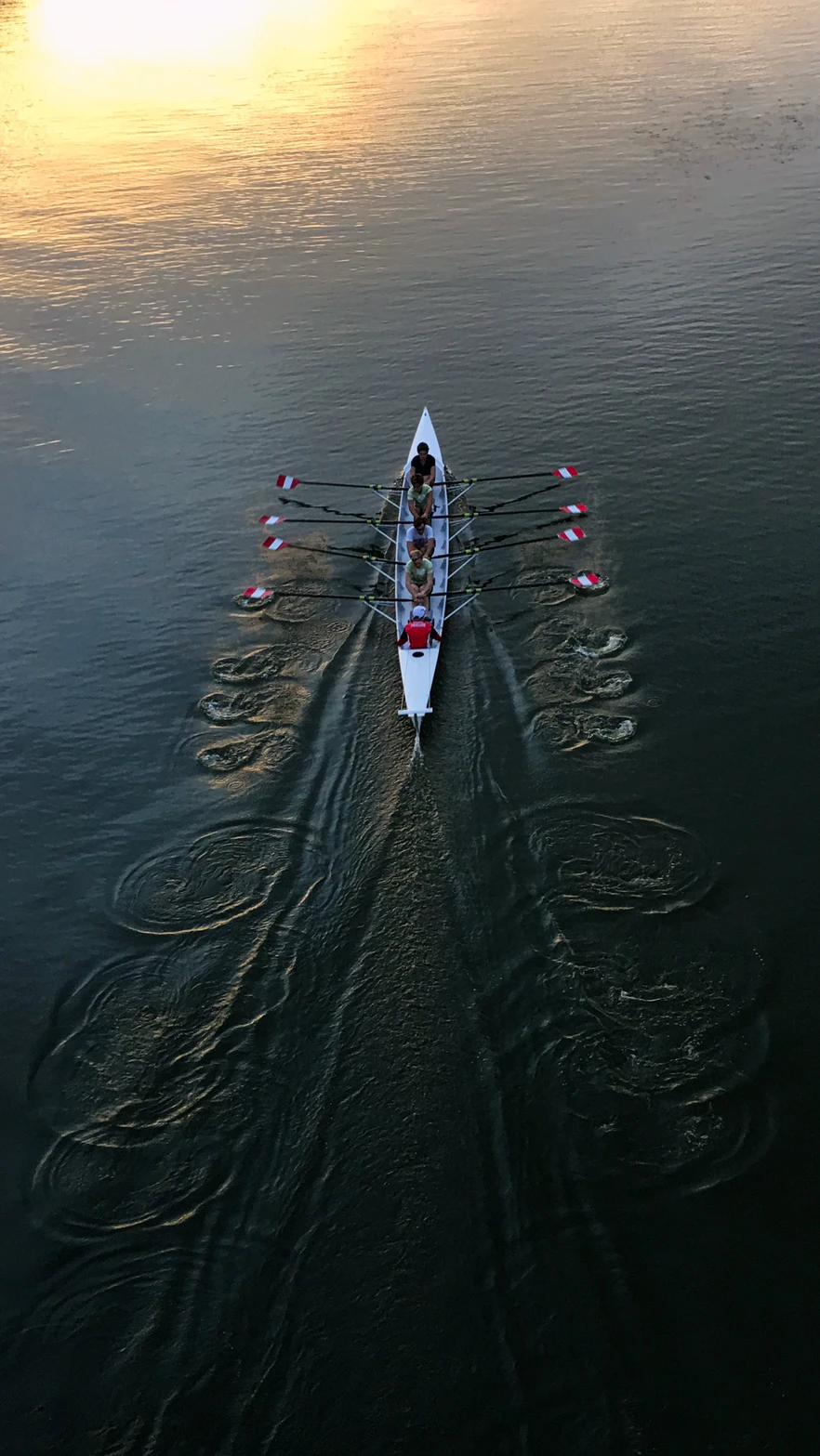 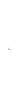 Benefits
SeanRobertson on @unsplash
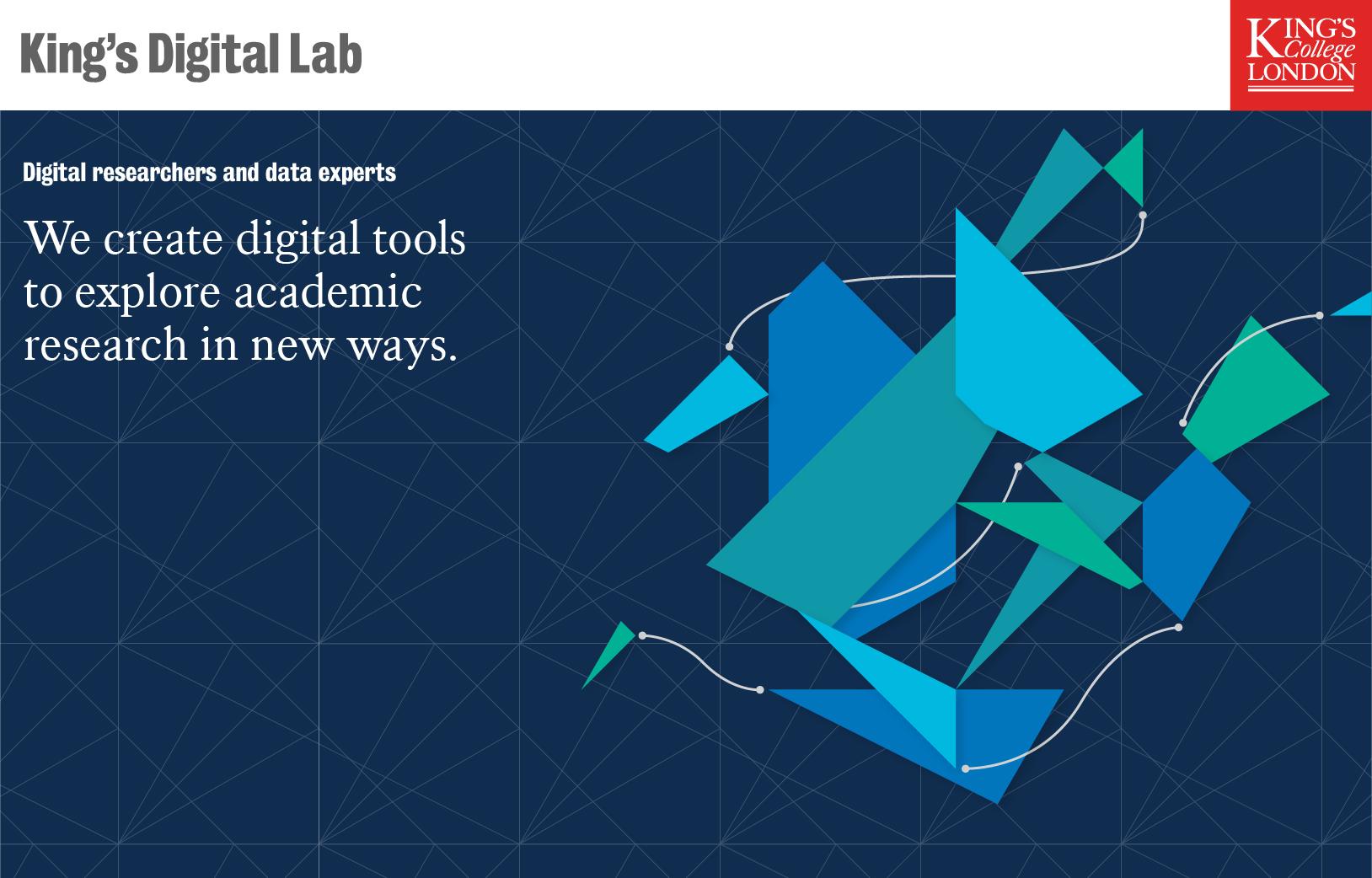 Link to template

Thank you!

QUESTIONS?